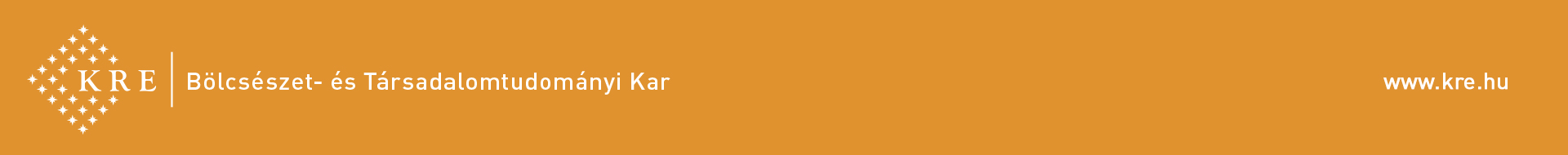 Géza HorváthGeschichte der deutschen Literatur von der Romantik bis zumFin de SiècleIX.
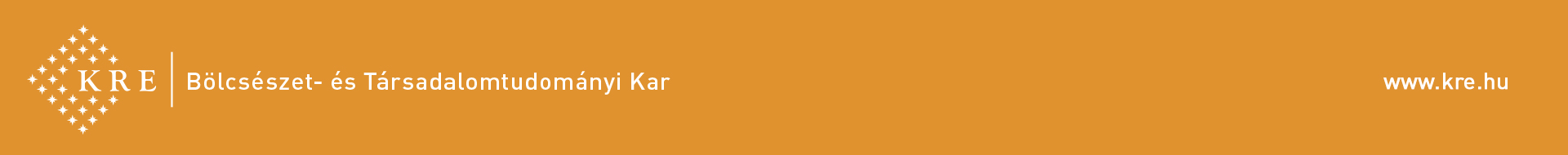 ExkursThomas Mann: Der Tod in Venedig I.
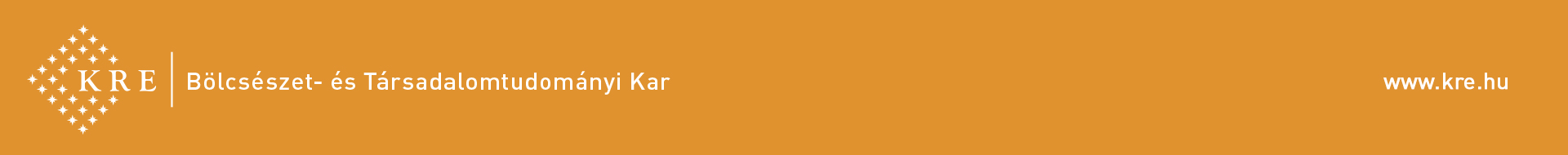 Entstehung
Die Novelle ist 1911entstanden.

Die Erstausgabe ist als Luxusdruck in 100 numerierten Exemplaren im Hyperionverlag Hans von Weber, München1912 erschienen.

Der 2. Druck in „Die neue Rundschau”, 1912, Heft 10. und11.

Die Erstausgabe des S. Fischer Verlags 1913 (3. Druck).
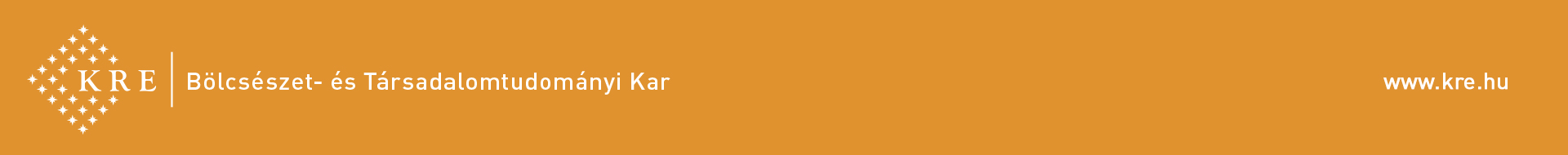 Erstdruck. München, 1912, Hyperionverlag Hans von Weber
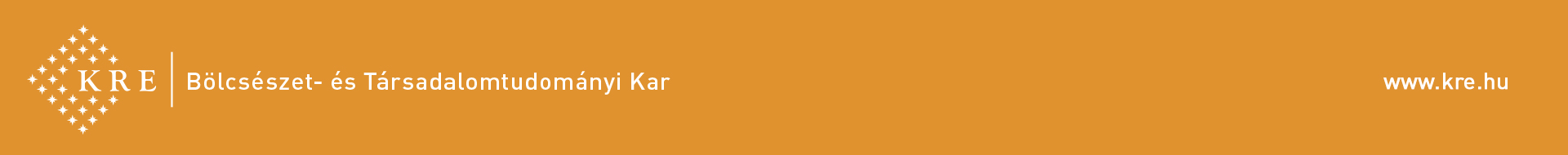 2. Druck: Die neue Rundschau
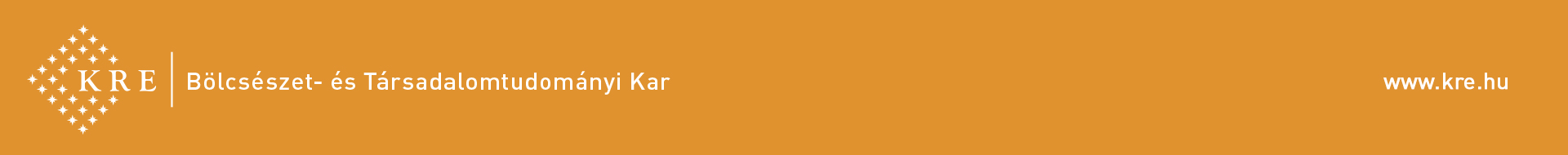 Erstausgabe im S. Fischer Verlag, 1913
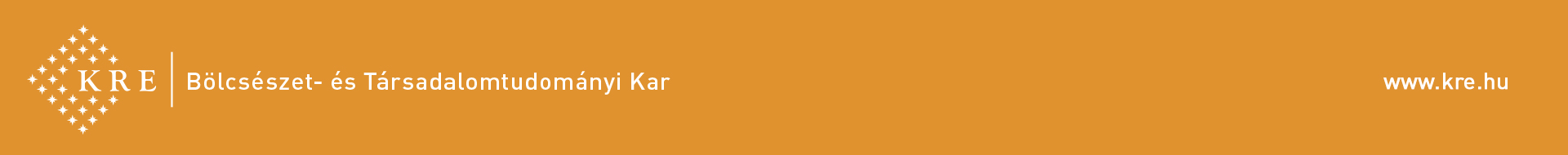 Der Tod in Venedig ist eine der bekanntesten und bedeutendsten Werke von Th. Mann. Zusammen u.a. mit Tristan, Tonio Kröger gehört sie zu Manns sog. frühen „Meisternovellen”.

Der Tod in Venedig ist eine der charakteristischsten und komplexesten Bearbeitungen der Problematik des Fin de Siècle.
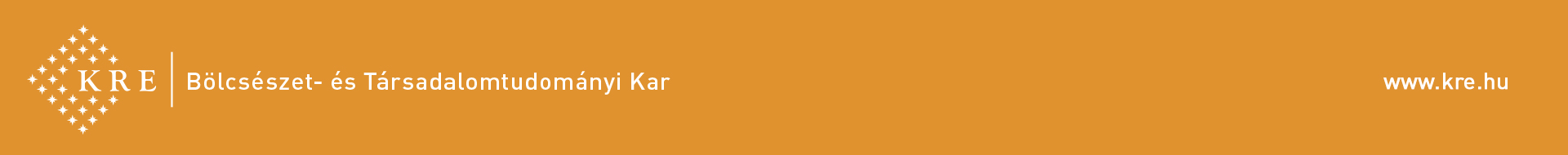 Die wichtigsten Charakterzüge dieser Epoche
Dekadenz ← décadence (Baudelaire, Nietzsche)
Untergangsstimmung, Verfall,
Krankheit
Tod
„fröhliche Apokalypse” (Karl Kraus)
Oswald Spengler: Der Untergang des Abendlandes. Umrisse einer Morphologie der Weltgeschichte, 1918/1922
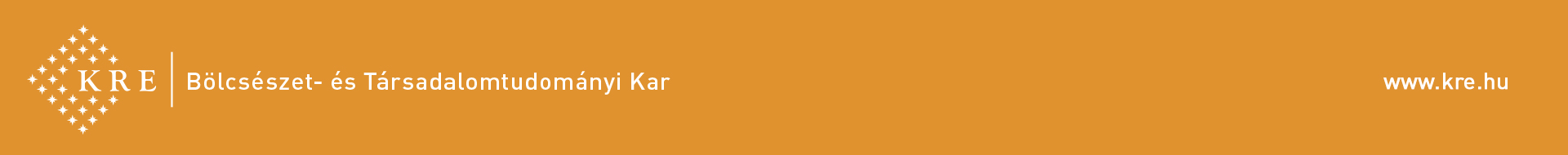 Der TitelDer Tod in Venedig
Es handelt sich nicht nur um den Einzeltod des deutschen Künstlers Gustav (von) Aschenbach, sondern um den Tod einer – der abendländischen – Kultur.

Venedig ist eine emblematische Stadt dieser Zeit: als Stadtstaat einst Weltmacht, Handelsgroßmacht, Metropole der Künste, um die Jahrhundertwende schon im Begriff des Verfalls.
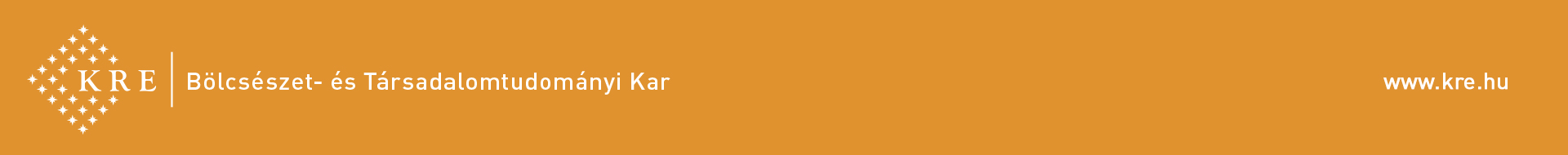 Venedig
„Das war Venedig, die schmeichlerische und verdächtige Schöne, – diese Stadt, halb Märchen, halb Fremdenfalle, in deren fauligen Luft die Kunst einst schwelgerisch aufwucherte und welche den Musikern Klänge eingab, die wiegen und buhlerisch einlullen”
	(Thomas Mann: Der Tod in Venedig)
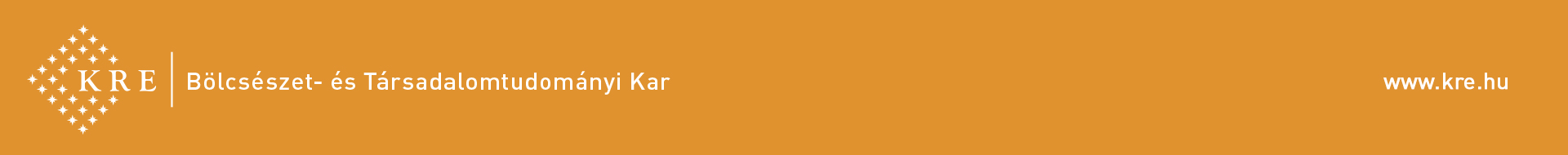 Friedrich Nietzsche: Venedig-Gedicht(in: Ecce homo. Wie man wird, was man ist, 1888/1889)
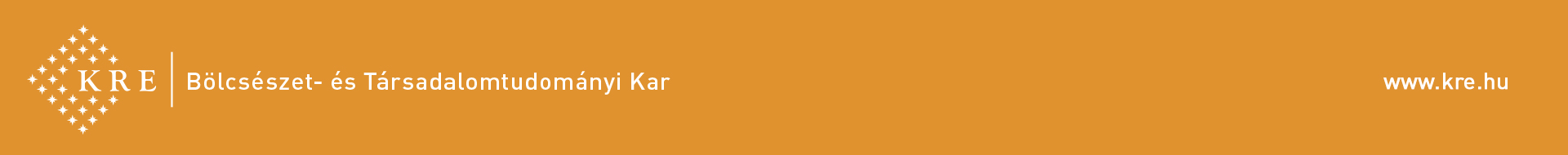 Venedigs Sonne wird in meinem Haar		ein Gold bereiten: aller Alchemie		erlauchten Ausgang. Meine Brauen, die		den Brücken gleichen, siehst du sie

		hinführen ob der lautlosen Gefahr		der Augen, die ein heimlicher Verkehr		an die Kanäle schließt, so daß das Meer		in ihnen steigt und fällt und wechselt. Wer

		mich einmal sah, beneidet meinen Hund,		weil sich auf ihm oft in zerstreuter Pause		die Hand, die nie an keiner Glut verkohlt,
		
		die unverwundbare, geschmückt, erholt -.		Und Knaben, Hoffnungen aus altem Hause,		gehen wie an Gift an meinem Mund zugrund.
Rainer Maria Rilke:Die Kurtisane(in: Neue Gedichte, 1907)
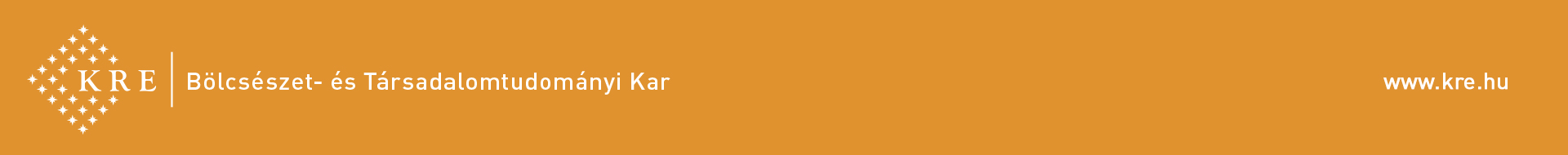 Form der Novelle 1.
Die Novelle ist seit der Renaissance eine „kürzere Vers- oder meist Prosaerzählung e. neuen, unerhörten, doch im Ggs. Zum Märchen tatsächlichen oder möglichen Einzelbegebenheit mit […] objektivem Berichtstil ohne Einmischung des Erzählers […] häufig in Gestalt der […] chronikalischen Erzählung, die […] den streng tektonischen Aufbau der N., den sie mit dem Drama gemeinsam hat, betont.”
(Gero von Wilpert: Sachwörterbuch der Literatur)
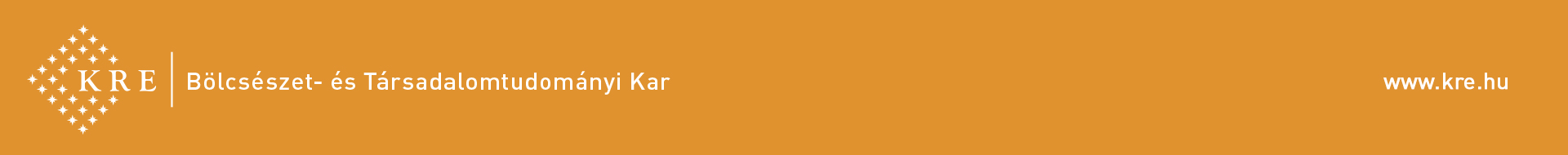 Form der Novelle 2.
Der Text weist aber auch „epische” Merkmale des Epos auf:

- Bestimmte Stellen stehen in Hexametern (Versmaß des klassischen Epos)

- Ständige Attribute (substantiviertes Präteritum Präsens): „der Reisende”, „der Betrachtende”, „der Liebende”, „der Betörte”, „der Schauende” etc.
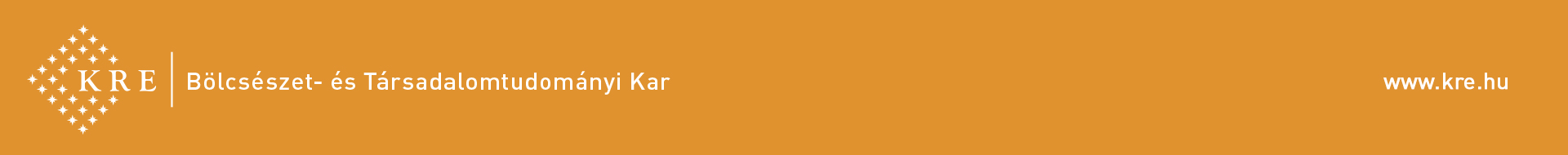 Struktur der Novelle 1.
Aufbau des klassischen Dramas (z.B. Schiller):

1. Exposition (Einleitung / Protose)
2. Komplikation (Steigerung durch erregende Momente)
3. Peripetie (Höhepunkt, Klimax)
4. Retardation (Verlangsamung, fallende Handlung, unterbrochen durch das Moment der letzten Spannung)
5. Katastrophe (Lösung)
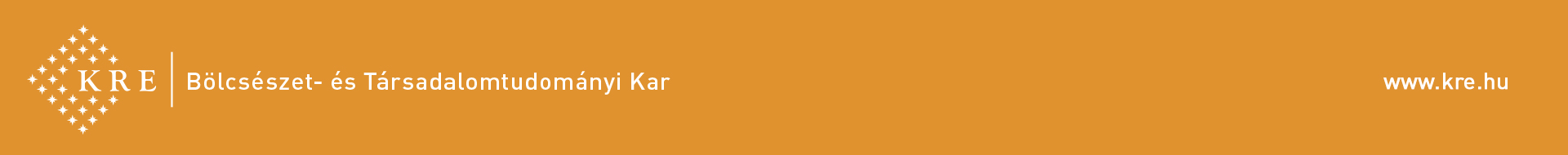 Struktur der Novelle 2.
Thomas Mann nannte seine Novelle „Tragödie einer Entwürdigung”
Die Novelle besteht aus 5 Kapiteln (Teilen):

I. (Exposition)
München, „falscher Hochsommer” → Spaziergang → auf dem Rückweg nach Hause „nicht ganz gewöhnlicher Mann” (Hermes 1.) am „Nördlichen Friedhof” → Aschenbachs Verlangen nach der Ferne, Vision 1. (vgl. Indische Cholera und Aschenbach Traum) = sumpfig-faulige, exotische Landschaft + Palme (Phallus) + Tiger (Dionysos, Bacchanal)
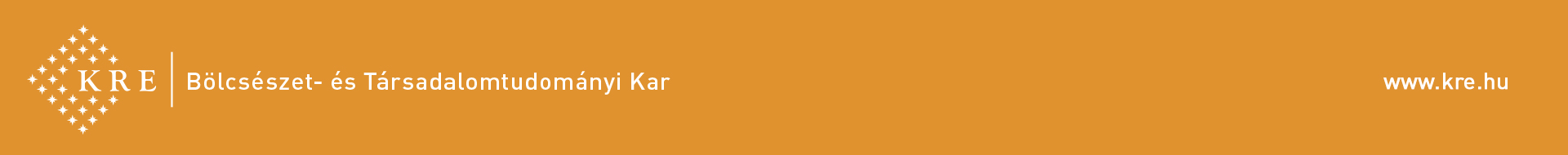 Struktur der Novelle 3.
II. (Komplikation)
Einlage, Vorgeschichte: Aschenbachs Herkunft + seine Werke + seine Kunstauffassung

III. (Peripetie)
Reise: Triest → Pola → Venedig (Ankunft mit dem Schiff – Billeteur (Hermes 2.), Regen = Auflösung von Zeit und Raum → Polesaner Reisegesellschaft mit dem „falschen Jüngling” als ihr Anführer (vgl. Aschenbach am Ende, wo er sich verjüngern lässt) → wider Willen mit der Gondel zum Lido (Gondel ≈ Sarg → Charon) → A. wohnt im Bäderhotel, sein Zimmer geht aufs Meer → beim Abendessen erblickt A. den polnischen Jüngling (Dornauszieher) →
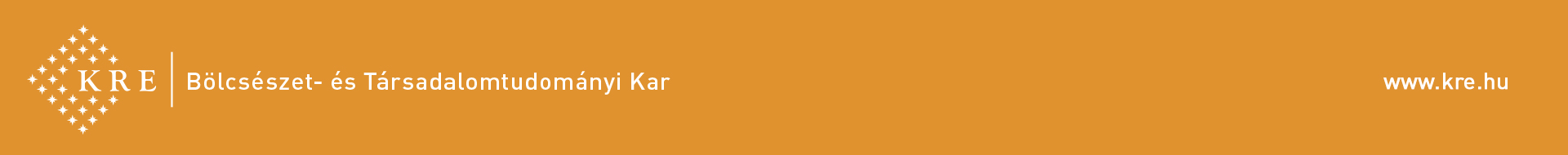 Struktur der Novelle 4.
am nächsten Tag Strandleben: slawisches Element = gemeine Russen ↔ aristokratischer polnischer Jüngling ↔ Jaschu (Vasall, barbarisch) → Meer (Tadzio kommt aus dem Meer) = Geburt der Götter aus dem Meer, dem Nichts (Aphrodites Geburt, Hesiod: Theogonie) + Eros
in Venedig herrscht Schirokko: trotz seelischer Neigung zur Stadt kann Aschenbach das Klima nicht ertragen, Entschluss zum Weiterreisen, durch ein „glükcliches Mißgeschick” kehrt er ins Hotel zurück. Er erkennt, dass er Tadzio liebt.
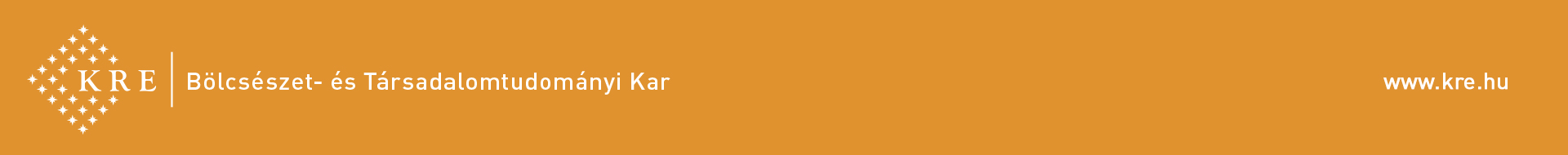 Struktur der Novelle 5.
IV. (Retardation)
Das Wetter wird besser, alles scheint eine positive Wende zu nehmen. Tadzio lächelt Aschenbach an, Aschenbachs Vision: Sokrates und Phaidros
V. (Katastrophe, Lösung)
Die indische Cholera: alles faul, krank → Beschreibung des Weges der Cholera vom englischen Clerk → Visionen von Eros, dem Schönen (Sokrates und Phaidros, vgl. Plato: Symposion + Phaidros XXX-XXXII.) → die Schlussszene: Tadzio der Gott, der Schöne etc. wird im Ringkampf von Jaschu besiegt: Der Sklave lehnt sich auf → T. kehrt ins Meer, ins Nichts zurück. Aschenbach kommt vor, als ob der Psychagog (Hermes 3.) ihm zuwinke… er stirbt…
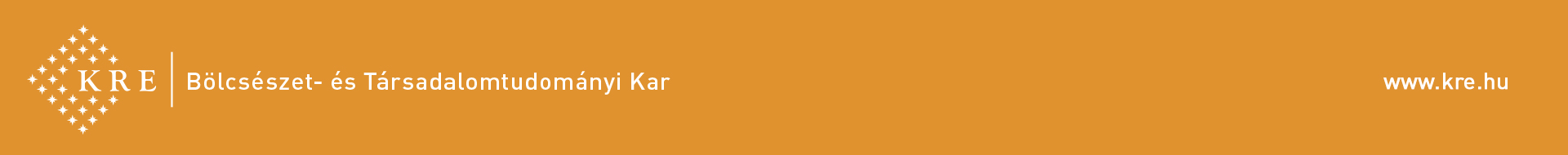 Hauptmotive
wahr		↔		falsch
		gesund		↔		krank
		Nord		↔		Süd
		klassisch		↔		barbarisch
		Geist		↔		Leib
		schön		↔		hässlich
		gut		↔		böse
		bewusst		↔		unbewusst
		Wille		↔		Rausch
		appollinisch	↔		dionysisch
		Form		↔		Chaos
		Maß		↔		Maßlosigkeit
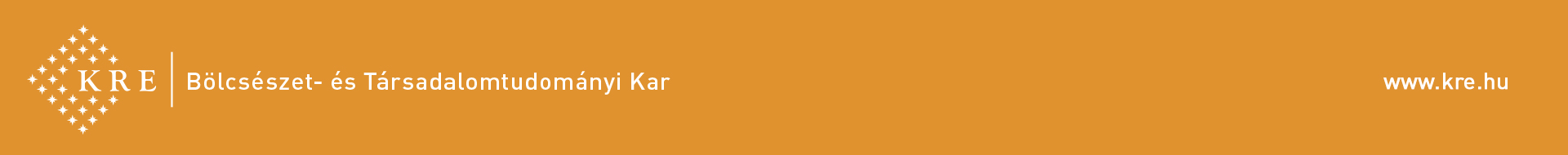 Der (sprechende) Name des Protagonisten:Gustav (von) Aschenbach
Gustav:
Hommage für den Komponisten Gustav Mahler (1860-1911)

Aschenbach:
Asche (Endprodukt des Feuers, Tod) + Bach (Wasser, das ins Meer mündet, Beginn, bzw. Vorwegnahme des Todes /Entrückens/ des Protagonisten)
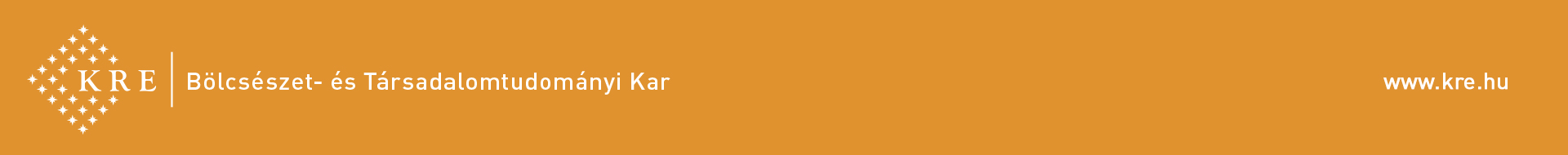 Der Komponist Gustav Mahler (1860-1911), der sowohl Thomas Manns wie auch Viscontis Aschenbach (Dirk Bogarde) Pate gestanden hat. Aschenbach beim ersten Anblick Tadzios im Hotelsalon – er grübelt nach und ist fasziniert von der Schönheit Tadzios...
„Gustav von Aschenbach war etwas unter Mittelgröße, brünett, rasiert. Sein Kopf erschien ein wenig zu groß im Verhältnis zu der fast zierlichen Gestalt. Sein rückwärts gebürstetes Haar, am Scheitel gelichtet, an den Schläfen sehr voll und stark ergraut, umrahmte eine hohe, zerklüftete und gleichsam narbige Stirn. Der Bügel einer Goldbrille mit randlosen Gläsern schnitt in die Wurzel der gedrungenen, edel gebogenen Nase ein. Der Mund war groß, oft schlaff, oft plötzlich schmal und gespannt; die Wagenpartie mager und gefurcht, das wohlausgebildete Kinn weich gespalten ... Diese Augen, müde und tief durch die Gläser blickend [...]“

(Thomas Mann: Der Tod in Venedig)